OLAĞAN DIŞI DURUMLARDA KAYNAK YÖNETİMİ
Hastaneler için olağan dışı durumlardaki kaynaklar şu şekilde sınıflandırılabilmektedir:
Personel,
Fizikî ve yapısal alanlar,
Sarf malzemeleri,
Araç ve gereçler,
Yeni veya alışılmamış kaynaklar
Olağan Dışı Durumlarda Kaynak Yönetimi
Hastaneler için bu kaynaklar, değişik kurum ve kuruluşlarca temin edilebilir.
Kaynakların bilinçsizce harekete geçirebileceğinin karmaşaya yol açabileceği unutulmamalıdır (over – response).
Birçok felakette fazladan kaynak bulundurmanın ciddi sorunlar yarattığı görülmüştür.
Koordinasyonu zorlaştırır, operasyonları yavaşlatır.
Çözümü: kurumlar arası yönetim.
Toplam İhtiyacın Belirlenmesi
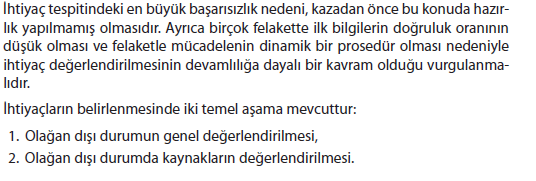 Olağan Dışı Durumun Genel Değerlendirilmesi
Kaynak Dağılımı
Olağan Dışı Durum Yönetim Sistemi
Hastane Olağan Dışı Durum Planı (HODDP)
Hastane Olağan Dışı Durum Planı (HODDP)
Kaynaklar Hacettepe Üniversitesi Hastaneleri Afet Planı